Law in healthcare
Course of
Health and medical law
Important international regulations
Convention on Human Rights and Biomedicine (European Treaty)
Consent

Private life and right to information

Human genome

Scientific research

Organ and tissue removal from living donors for transplantation purposes

Prohibition of financial gain and disposal of a part of the human body
National regulations (Czech Republic)
Question no. 1
What is the purpose of the law in healthcare?
Social role?
Two main masses of Law
PUBLIC LAW
Constitution
Hierarchy
Enforcement
Formal process
PRIVATE LAW
Individual
Equality 
Authonomy
Freedom
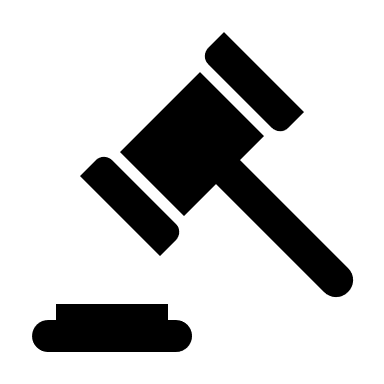 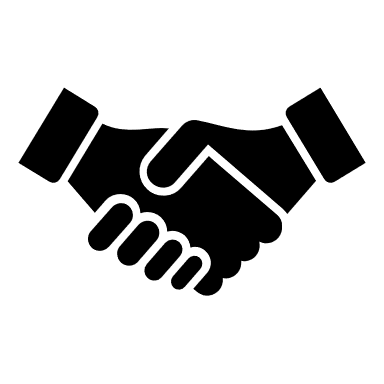 Basic rights and obligations of healthcare professionals
Rights and obligations of healthcare professional
Obligations of healthcare professional according to HCA
Rights and obligations under the Labour Code
Rights of a healthcare professional
The rights and obligations of citizens in health care
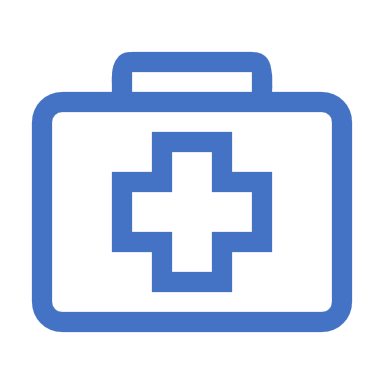 (citizens' rights, patient's rights, patient's right to information)
Patient has rights:
Rights of the patient (§28 HCA)
Rights of the patient (§28 HCA)
Rights of the patient (§28 HCA)
Rights of the patient (§28 HCA)
Obligations of the patient (!)
to follow a designed individualized treatment procedure 
to follow the internal rules, 
to pay the provider cost of health services provided to him with his consent
truthfully inform healthcare professional about the development of health condition, including information on infectious diseases
not to drink alcohol or use other addictive substances during hospitalization and undergo in justified cases examination in order to establish whether or not is the patient under the influence of alcohol or other addictive substances at the discretion of the attending physician
Refusal to provide healthcare services
It is important to distinguish
Transfer the patient to another healthcare provider
There are no longer reasons for the provision of healthcare services; does not apply in the case of the registering provider
Patient 
refuse the provision of all healthcare services,
severely restricts the rights of other patients
deliberately and systematically fails to comply with the proposed individual medical procedure, if he gave his consent to the provision of health services, 
does not follow internal rulles
does not cooperate;
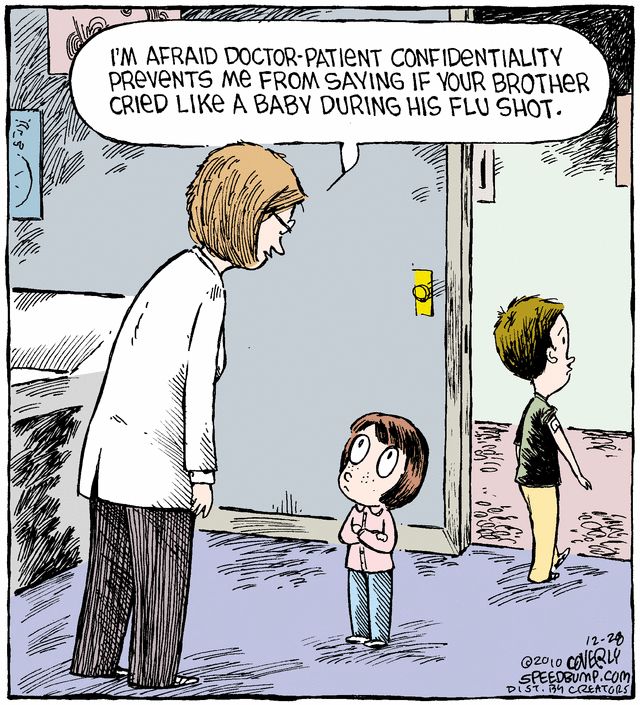 Privacy and confidentiality of medicalinformation
Importance of information and privacy today
Our society as a society of information, more and more people are engaged in processing of information in their profession

Information as a commodity

Some information touches the personal spheres of individuals

Privacy becomes one of the most discussed aspects of human life
The requirement of ethics
Special sensitivity of health information
The legal concept of privacy
Charter of Fundamental Rights and Freedoms (Art. 10)
Everyone has the right to preserve his dignity, honor, reputation and protect his name.

Everyone has the right to protection against unauthorized intrusion into private and family life.

Everyone has the right to protection against unauthorized gathering, publication or other misuse of his personal data
Privacy
Personal rights
Specific regulations in healthcare
The rules of the Civil Code
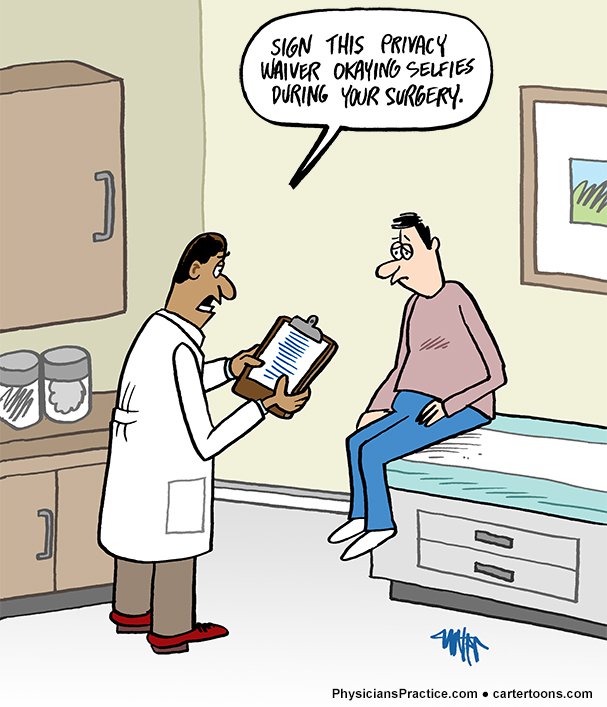 Protection of human appearance
How to obtain a consent
Confidentiality of a healthcare professional
(Medical secret)
Privacy contra Confidentiality
Protection from identifying and collecting personal data

Protection against unauthorized access to information

Protection from capturing photographs, recordings and records
Preventing the spread of information to which the medic gained access

Even if you obtained that information legally
Law on Healthcare Services
Who is bound by the obligation of confidentiality?
Health workers and other professionals in connection with the exercise of their profession, including those who are no longer in employment, and information obtained in connection with the former exercise of the profession of healthcare professional

Persons acquiring competence to pursue the profession of healthcare professional (aka students)
“Medical secret”
Confidentiality conceived in very broad terms
All facts with which healthcare professionals meets
Diagnosis

Medical procedure

Information about relatives (family history)

Any information regarding patient
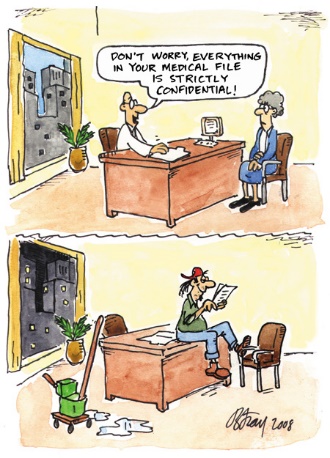 Handling medical documentation
Medical documentation
What do you imagine under it?

Writing doctor into papers?

Is it really just a paperwork?

It would be impossible to cure anyone rationally in practice without medical documentation!

Medical documentation contains a lot of confidential data and therefore deserve special protection and treatment!
Remember!Medical documentation always contains sensitive personal data!!!
Mrs Hancock was treated in her teens with anorexia, she underwent two abortions by her request and is HBsAg positive and has been diagnosed with cervical cancer; she lives with her mother, who is on a disability pension due to schizophrenia and a sister who is a prostitute. Her father shot himself when she was little.
Maintenance of a medical records
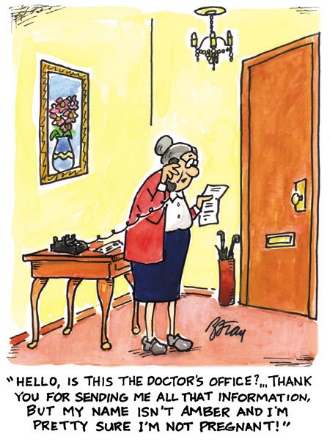 Medical documentation
The law imposes to keep medical records conclusively truthfully and legibly! The information in it must be continuously and promptly updated

Correction of an erroneous entry in the documentation is done by striking out with one line (the entry, even the erroneous one, must remain legible) 

It always must be clear who carried which notation!
Access to a medical documentation
Healthcare professionals
persons with the legal capacity to practice the medical profession

in direct connection with the provision of health services

to the extent strictly necessary for the pursuit of the profession

to perform tasks under HcAct or other legal regulations

when assessing the correct procedure for providing health services
Patient
Family, relatives, survivors of the deceased
Students and a medical documentation
Persons preparing for the profession of a medical professional may inspect the medical documentation to the extent strictly necessary for teaching. 

The patient may prohibit access to his medical documentation to students.

NO COPIES AND EXTRACTS (possible only with the express consent of the patient)
Sanctions
The Health Services Act imposes penalties for improper management of medical documentation. 

The unauthorized disclosure of the information contained in the medical documentation is always a violation of the mandatory confidentiality
Communication with family members and public authorities
Information requests about the health status of a patient by persons other than the patient
Family of a patient
Disclosure of health information
Information about health of a patient are being given by the attending medical personnel! 

Students of medical faculties do not give any information about health of patients to anyone, even family members of the patient!
When is it possible to breach a confidentiality?
How to obtain a consent
Information on patients' health requested by public authorities
Obligation to notify
Remember!
Conclusion
Sanctions for unauthorized breach of confidentiality
Criminal penalties
Administrative sanctions
Private Law Penalties
Disciplinary sanctions
Thank you for your attention